ENT 378 TASARIMDA ANLAMDERS 1 « Fili Tanımak »
Prof. Dr. Serkan GÜNEŞ
Fili Tanımak
Birçok kadim toplum, varlık karşısındaki konumlarını ve dünya görüşlerini, varlığı etraflıca sorgulayan mitler vasıtası ile ifade edilmiştir. Rumen din tarihçisi ve filozof Mircea Eliade’ye göre, mitlerde anlatılan kıssaların amacı, insanlara, olaylar üzerinden tutum ve davranışlarının kökenini açıklamak ve nihayetinde onlara bir davranış modeli sunmak olmuştur . Eliade’nin saptamasına paralel şekilde, eski bir Hint kıssasında , bir fil ile ilk defa tanışacak altı kör adamın hikâyesi anlatılır. 
Kıssanın bulunabilen en eski versiyonu Buddist Udanda 6.4 yazınıdır. (bkz. John D. Ireland, Udana and the Itivuttaka: Two Classics from the Pali Canon. Buddhist Publication Society, Kandy, 2007. s. 9. Bu kıssa, 18. Yüzyılda John Godfrey Saxe tarafından şiirleştirilerek popülerlik kazanmıştır.
Fili Tanımak
Her biri, filin vücudunun bir kısmına dokunarak sezdiklerini anlatır. Kimi hortumunu yılana, kimi gövdesini duvara, kimi ise bacaklarını ağaç gövdesine benzetir. Onların fil hakkında geliştirdikleri muayyen duruş hem sezgisel hem de imgeleme dayalıdır. Varlığı hem somut hem de soyut olarak idrak etme melekeleri dâhilinde geliştirilen bu muayyen duruş, hem varlığı açıklar hem de ona karşı nasıl bir tutum sergilenmesi gerektiğini ortaya koyar. Her biri kendilerine has muayyen duruşlarında haklı, ancak, bütünlüğü tasvir manasında yanılgı içindedir.
Fili Tanımak
Görüldüğü üzere, varlık hakkında kapsamlı ve tutarlı bir çerçevenin ortaya konması, hakikat ile hakikatin kısmı tezahür ve tecelli ettiği temsiller arasında tutarlı ve anlamlı bir ilişki kurulmasını zorunlu kılar. İnsan, hakikat ve manasını temas ettiği farklı temsile sahip varlık katmanları üzerinden inşa etmeye çalışır. Ancak bu çaba bile hakikate ulaşmada iki temel soru/sorunla karşılaşacaktır. İlk olarak varlığın tamimiyle kavranması ontolojik olarak mümkün müdür? Öyle ya, hep bir şeyler eksik kalacaktır. İkinci olarak kavramaya yeltenenin sahip olduğu dünya görüşü nedir? Kaldı ki hepimiz farklıyız. Cüretkâr bir soru daha soralım?  Gerçekten ortada bir fil var mıdır? Yani ortada herkesin üzerinde anlaşacağı veya uzlaşacağı bir fil tasavvuru yok ise file yok diyebilir miyiz?
Fili Tanımak
Benzer bir kıssa, Platon’un Mağara Alegorisidir . Bu alegoride, Platon, hocası Socrates’in ağızından kısaca şöyle bir tasvirde bulunur. Bir mağarada insanlar çocukluklarından beri başlarını sağa sola ya da geriye oynatamayacak şekilde zincirlenmiştir ve önlerindeki mağara duvarlarından başka bir yeri görememektedir. Arkalarında yanmakta olan bir ateş, ateşin önünden ise ellerinde insan, hayvan gibi biçimli cisimler taşıyan insanlar geçmektedir. Mağaradakiler, sadece duvara yansıyanları görmekte oldukları için, tüm gerçekliği, duvara yansıyan gölgelerden ibaret sanırlar. Oysa zincirleri bir kez çözüldüğünde önce arkalarındaki ateşi, sonra da mağaranın dışındaki pırıl pırıl güneşi görecek ve gerçekliğin kendisiyle temas kurmuş olacaklardır.
Fili Tanımak
Tasarım kavramı ise, karşımızda kavranmaya muhtaç ve sürekli şekil değiştiren bir fil olarak durmaktadır. Tasarımı bir şekilde tecrübe eden her birey, hem vücut olarak tasarımı hem de vücudun mevcut olduğu tasarım nesnesini, hem kademeli olarak hem de aynı anda; hem somut hem de soyut olarak idrak etme çabasındadır. Kavramaya kılavuzluk edecek, kavrayışın kapsam ve sınırlarını belirleyecek atıf çerçevesi ise tecrübe eden bireyin sahip olduğu kabuller esasında oluşur.
Peki
Her birimiz yaşantımızda karşımıza çıkan farklı seslere, objelere ve sembollere, istemli veya istemsiz olarak sayısız ve katmanlı anlamlar yükleyerek, bu anlamların zihnimizde oluşan yansımaları ile yaşıyor, yaratıyor veya yıkıyoruz. Zihnimizde oluşan bu anlamlandırma süreci ve bu süreç içinde izlenen yolları incelemek ve irdelemek üzere oluşturulan, sistematik bilince Göstergebilim veya Semiyotik adı veriliyor.
Anlamak ve Göstergebilim
Göstergebilim, anlam üzerine kurulmuş bir bilim alanıdır. Bu bakımdan bize anlam ileten her şey göstergebilimin alanıdır. Tasarım da bunlardan birisidir.
Anlam Nedir?
Anlam bir insanın etkileşim içinde bulunduğu canlı veya cansız olsun 
varlıklara kendi 
düşünce 
duyguları
ve elbette ki dünya anlayışı doğrultusunda 
verdiği değerdir.
Anlamlandırmamız o şeyin gerçekliğini ifade etmez ve onları değiştirmez.
Anlam bizim kendi görüşümüz düşüncelerimiz ve değer yargılarımızdır.
Anlam Nedir?
İnsanın mânaları ifade etmede lafızları kullanması temelde delalet ilişkisi içerir. Bunun için lafızla, kastedilen anlamı arasında bir uyum aranır. Dile bağlı ve dil dışı nesneleri de kapsayacak şekilde anlamı, bir ifadenin ilettiği, bildirdiği, anlattığı, gösterdiği, işaret ettiği şekil ve simgelerin tamamı olarak tanımlamak da mümkündür. Buna göre yazılı bir metinden kaş göz işareti şeklindeki diğer mimiklere kadar her şey anlamın alanına girer.
Bir başka açıdan mana, lafızların tasvir ettiği, yöneldiği ya da işaret ettiği veya lafızlarla anlatılmak istenen, onlarla anlaşılan olgudur. Diğer bir ifadeyle mana, bir kelimeden, sözden, hatta bir hareket veya olgudan anlaşılan şeyi bunların bize hatırlattığı fiildir veya nesne, bir terimin telkin edebildiği fikir veya imgelemedir.
Kısaca bir sözcüğün ya da cümlenin ifade ettiği şeye mana veya anlam denir. Lafızlar bizzat varlıklarıyla belirli manalara delalet ederler.
Anlamak ve Göstergebilim
Anlamı sağlayan şeyler göstergedir. Göstergeyi inceleyen alan semiyoloji, göstergenin anlama giden sürecini inceleyen ise semiyotiktir.
Anlamak ve Göstergebilim
Gösteren: Orijinal adıyla signifant, işaret edendir. Bu işaret etmek “ Orijinal adıyla signifant, işaret edendir. Bu işaret etme İşitsel ya da Görsel olabilir.
Gösterilen: İşaret edilendir, kavramın ta kendisidir. Orijinal adı signifie olarak verilir.
Gösterge: Bu sisteme verilen addır.

Gösterge = Gösteren + Gösterilen'in birleşiminden oluşur.
Anlamak ve Göstergebilim
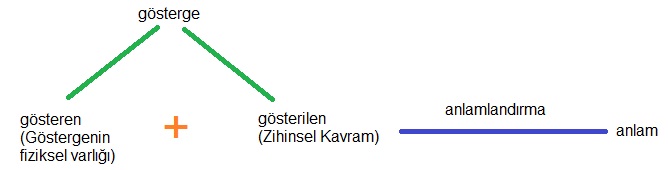 Anlamak ve Göstergebilim
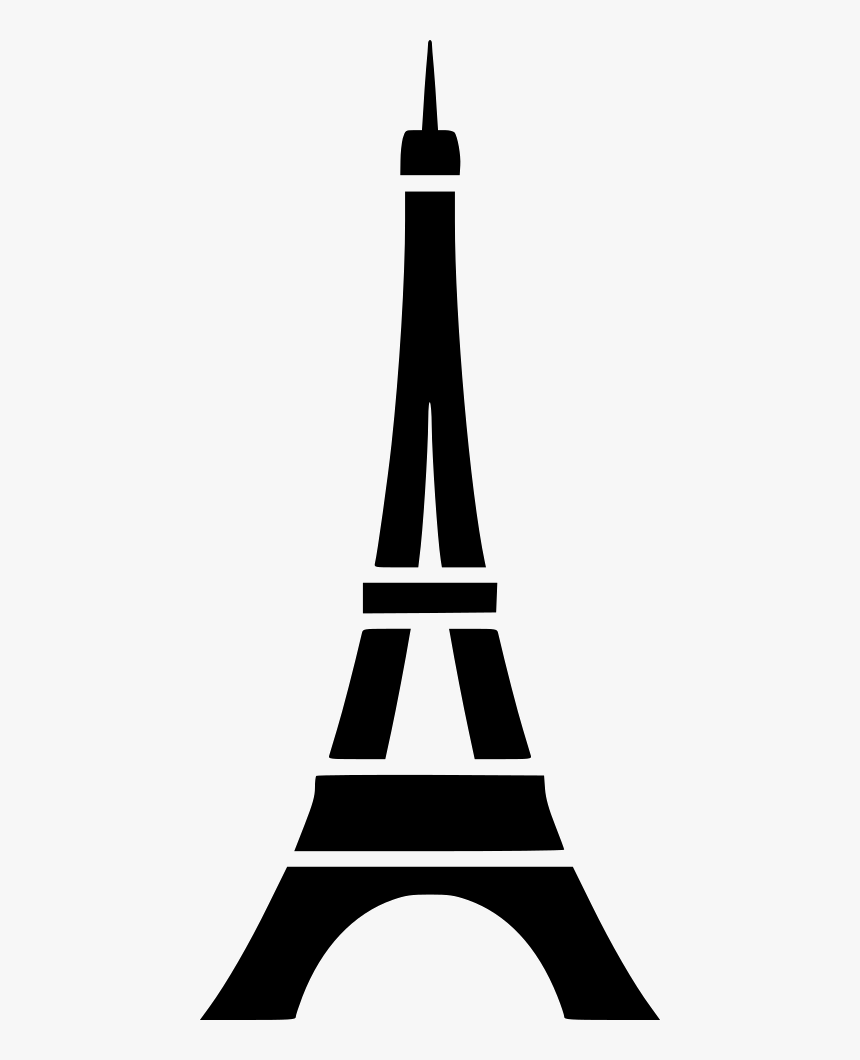 Anlamak ve Göstergebilim
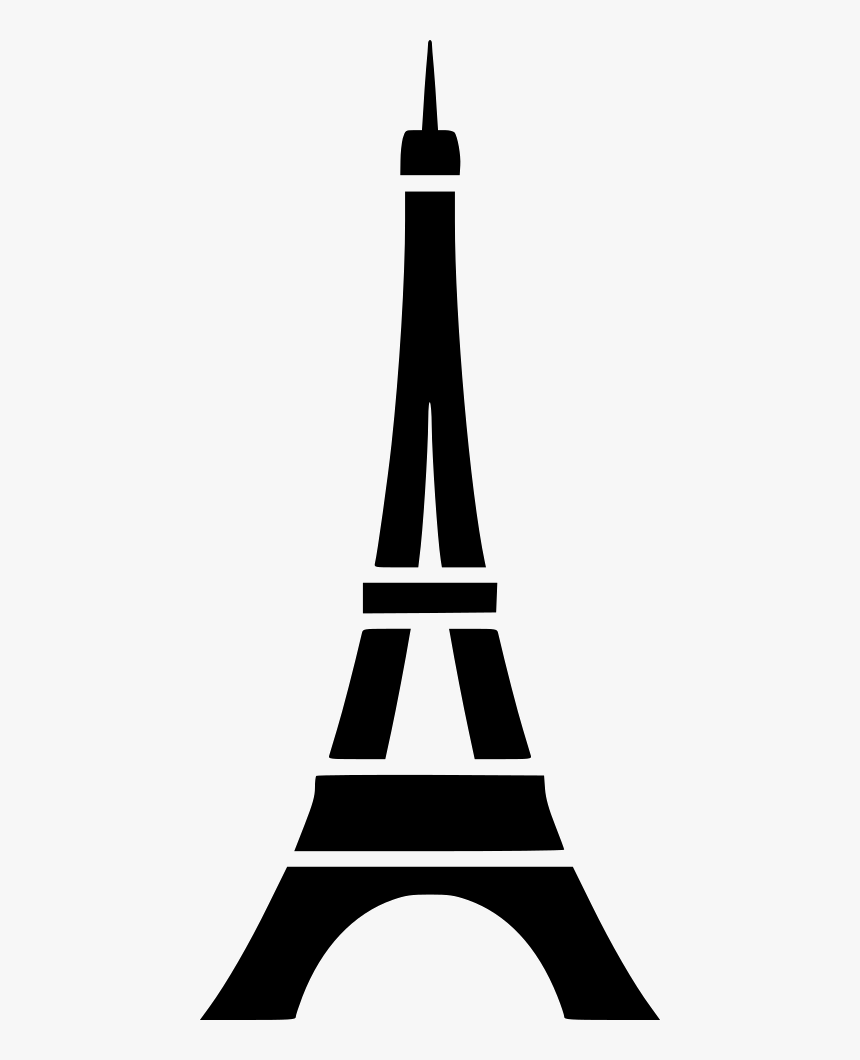 Kule
Demir Kule
Eiffel Kulesi
Paris 
Seyahat
Aşk
Serpil
Allah seni davul etsin Serpil
Serpil + Taylan
Madencilik
Aşındırıcılar
Anlamak ve Göstergebilim
ARABA
Anlamak ve Göstergebilim
ARABA
Hotan Saka dilinde rraha "at arabası" sözcüğü ile eş kökenlidir. Sakaca sözcük Avesta (Zend) dilinde
aynı anlama gelen raθa- sözcüğü ile eş kökenlidir. Bu sözcük Sanskritçe rátha- रथ  
"iki tekerlekli tören arabası" sözcüğü ile eş kökenlidir.

Rahvan
~ Fa rāhvār راهوار yollu, hızlı giden at § Fa rāh/rah راه/ره yol (~ OFa rās/rah a.a. = 
Ave raithya- a.a. = Sans rathyā रथ्या a.a. ) + Fa vār وار sahip, -li → reva, +aver
Anlamak ve Göstergebilim
ARABA
Örneğin birisi size “araba” dediğinde sizin aklınıza gelen ile benim aklıma gelen araba bir 
olmayacaktır. Elbette hepimizin aklına dört tekerlekli taşıt gelecektir ama eğer arabamız 
varsa aklımıza direk kendi arabamız gelecektir; eğer arabamız ya da arabanız yoksa ve 
arabalara ilgili biriyseniz aklınıza en sevdiğiniz araba modeli gelecektir. Gösteren ve gösterilen 
arasındaki ilişki evrensel değildir. Kültüreldir. Bu yüzden doğal değillerdir. 

Bu bakımdan gösteren «araba»; hepimizin aklına gelen «farklı taşıtlar» ise gösterilen
olarak adlandırılır.
Anlamak ve Göstergebilim
Gösteren fizik bir nesne değil, bilişsel bir nesnedir. Yani; 'gösteren' olarak adlandırılan bir akustik ve grafik öğe (anlamlı sesler ya da işaretler) ve 'gösterilen' olarak adlandırılan, bir kavram (dış dünyadaki bir nesne değil-bir göstereni oluştururken ya da alırken ne 'düşündüğümüz').
Kedicik
Örneğin “kedi” kelimesi ile küçük, tüylü ve sürekli olarak bir şeyleri deviren canlı arasında gerçek bir bağ bulunmamaktadır. Bu, dil sisteminin k-e-d-i harflerini art arda getirerek ortaya çıkardığı ve anlatmak istediğimiz canlının bizim zihnimizde yaratmayı amaçladığı imge ve düşüncedir. Bu durumda, gösteren k-e-d-i harfleri, gösterilen her bireyin zihninde oluşan farklı imge veya düşünceler, gösterge de bu farklı imge ve düşünceler sonucu her birimizin zihninde oluşan farklı anlamlardır.